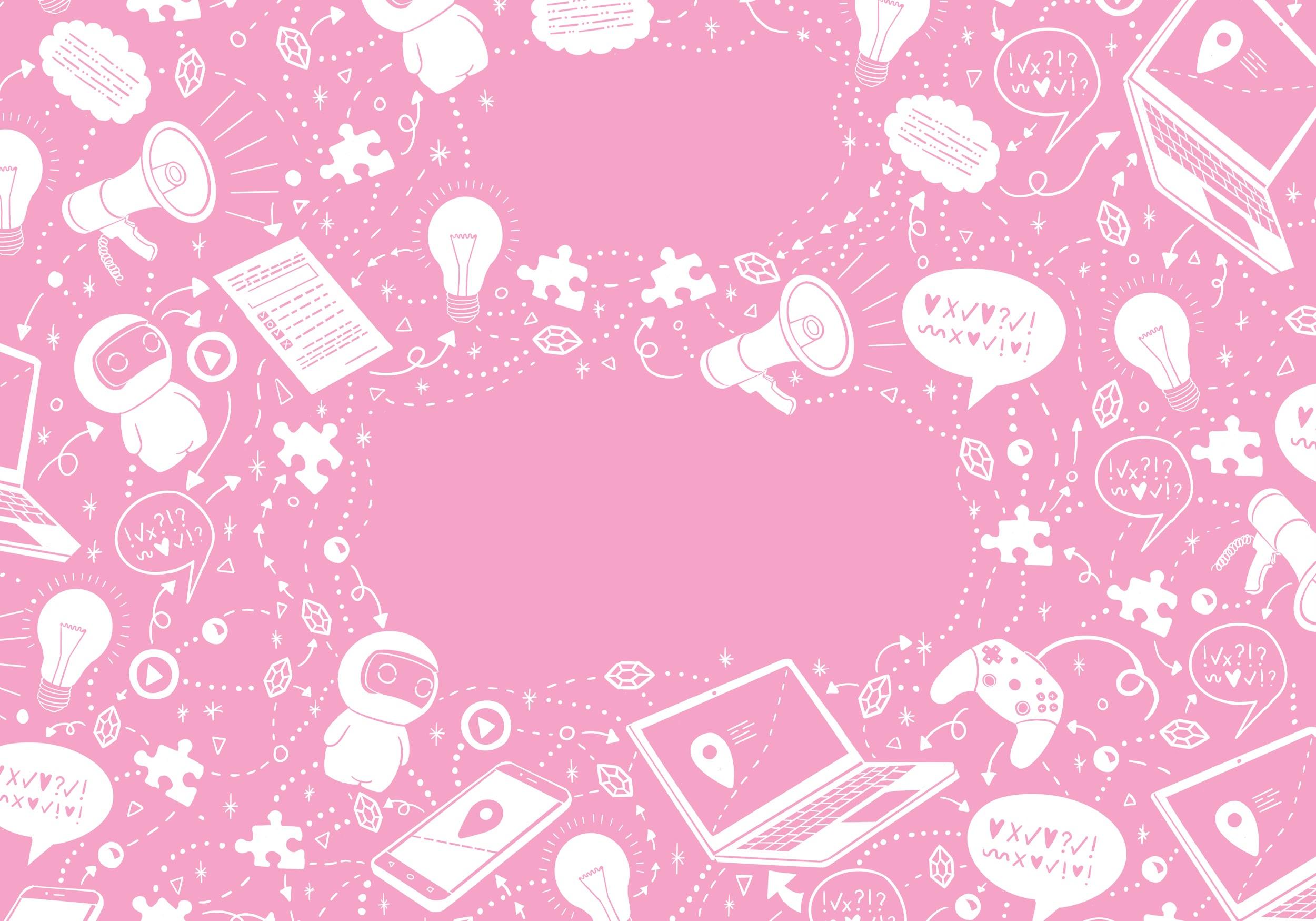 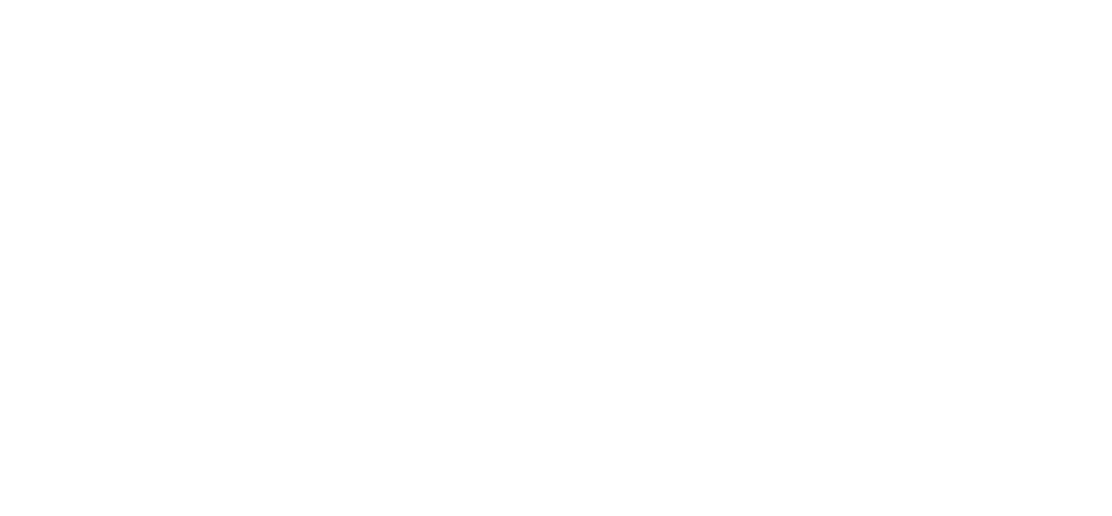 Planning tool for
Phenomenon-based Learning
A4 to fill online
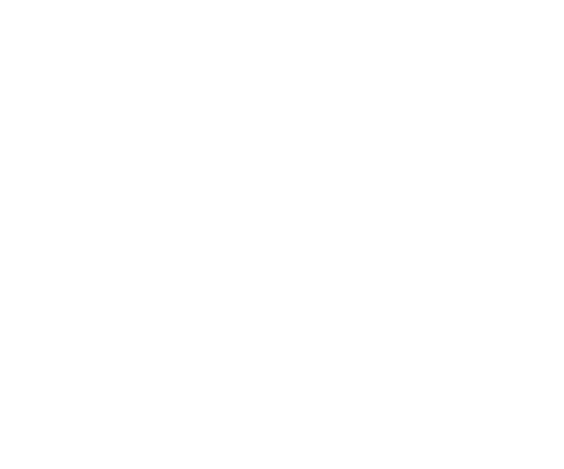 What Phenomenon?
Name of the phenomenon:
Initial Feelings about
the Phenomenon
Write your answer here...
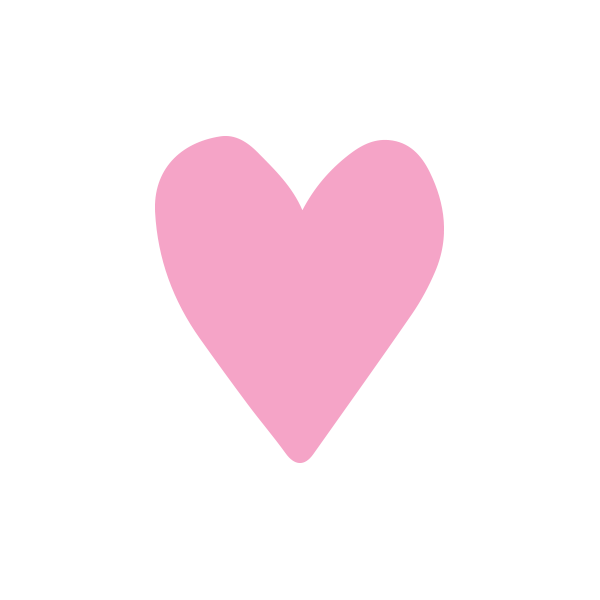 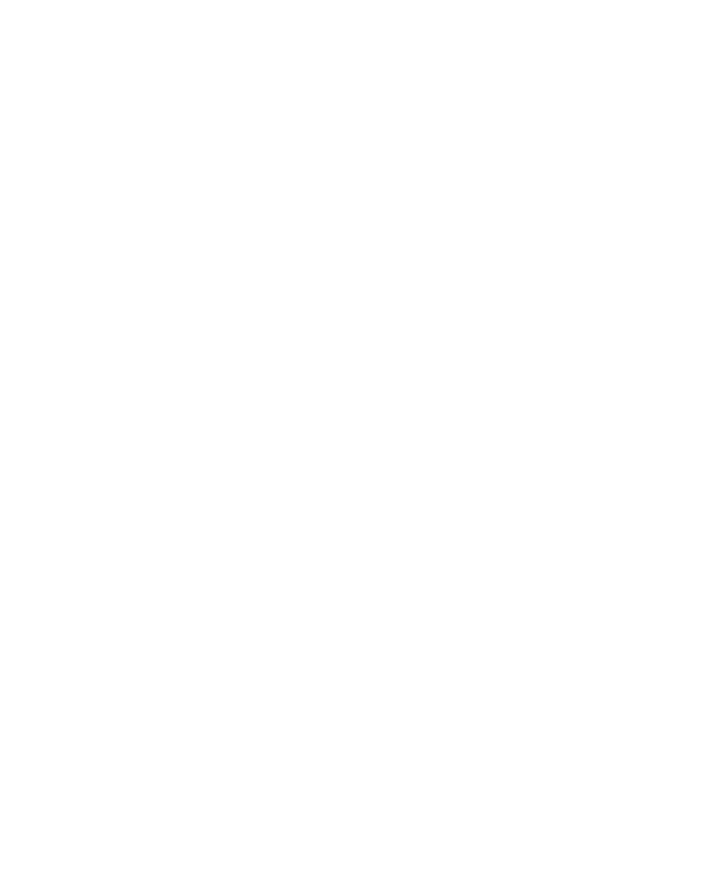 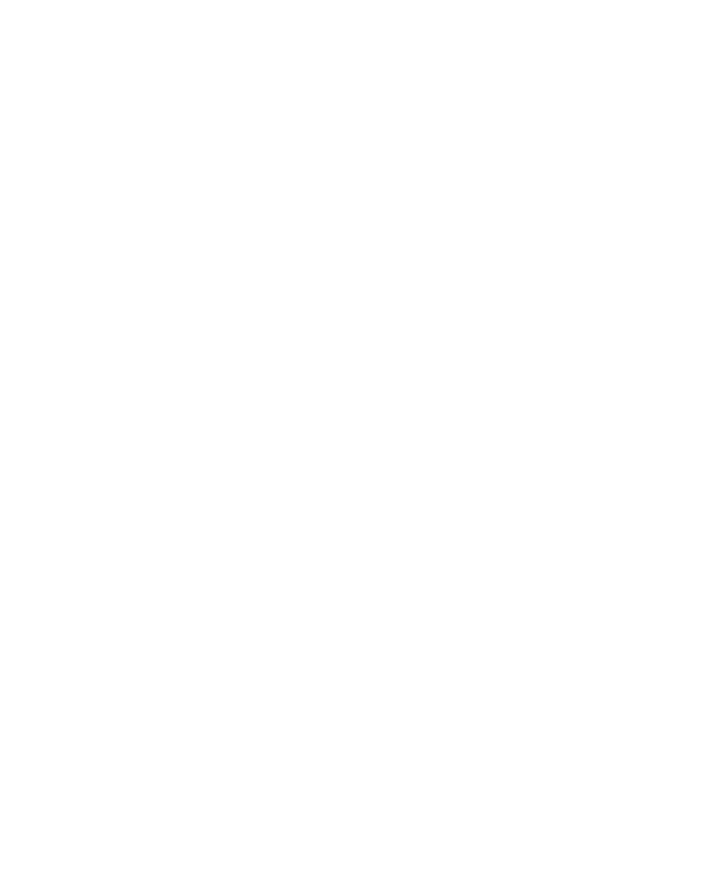 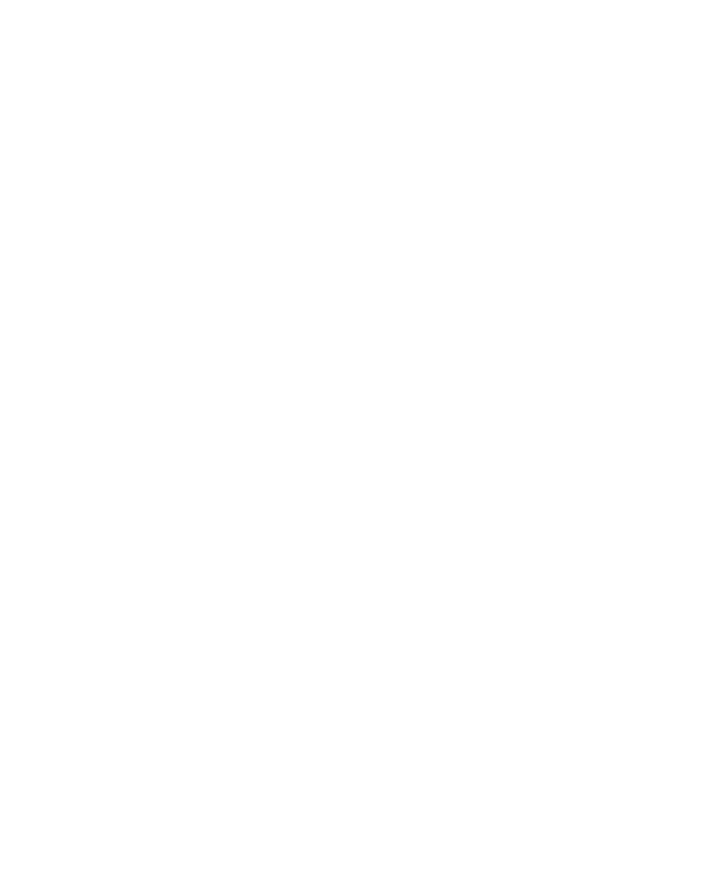 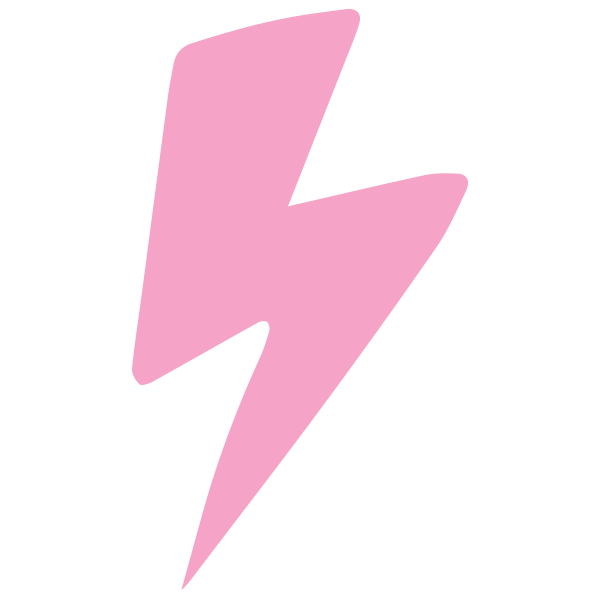 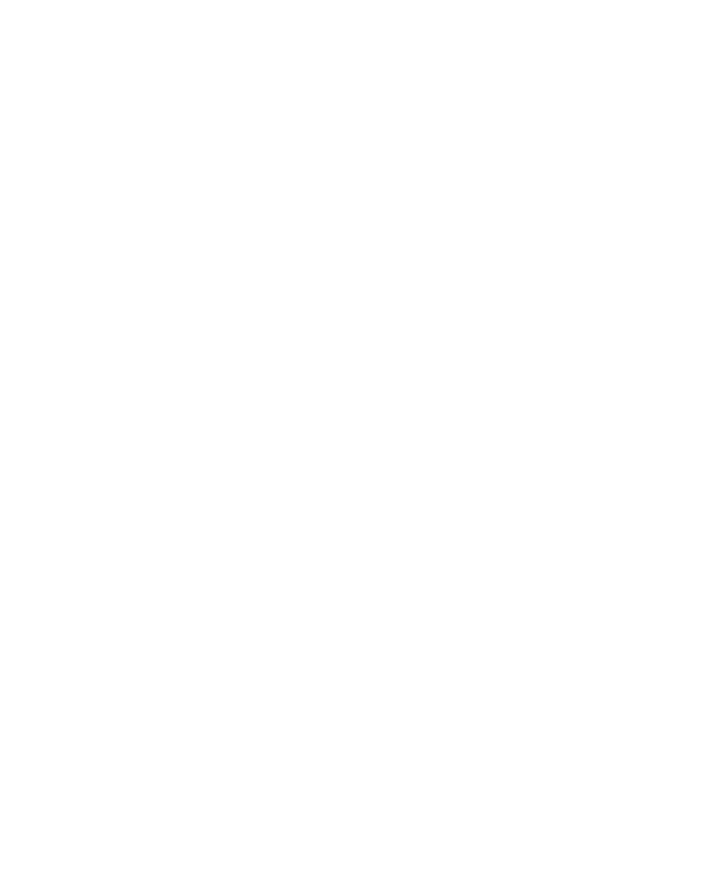 What do you find
annoying?
What do you find
inspiring?
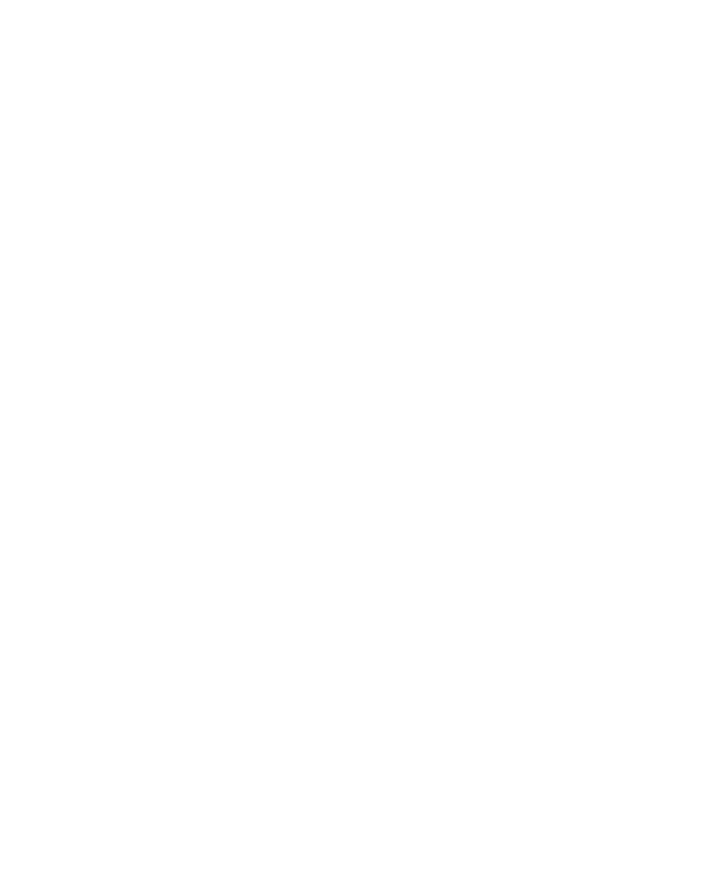 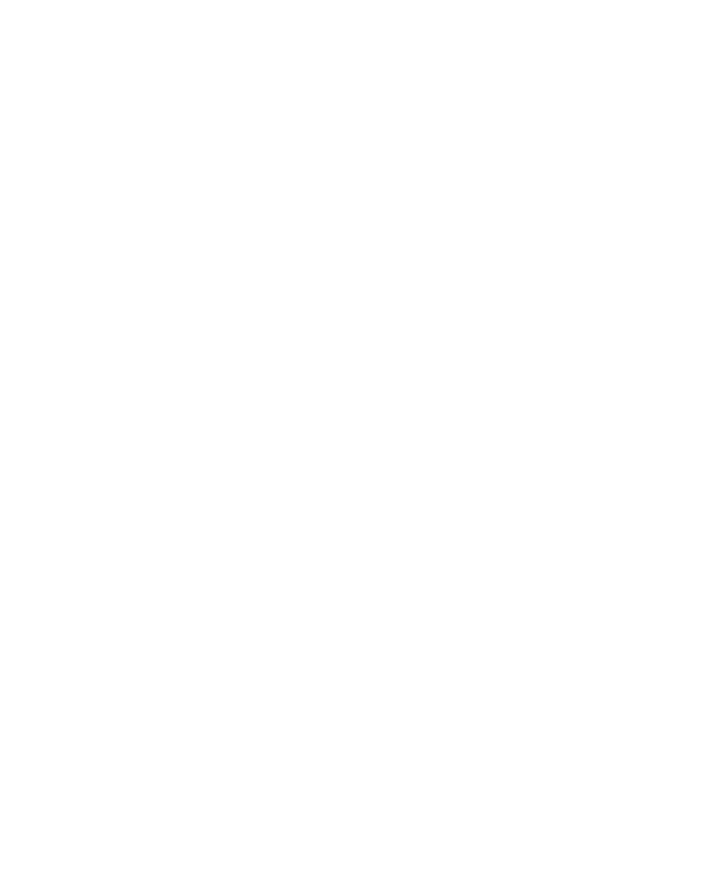 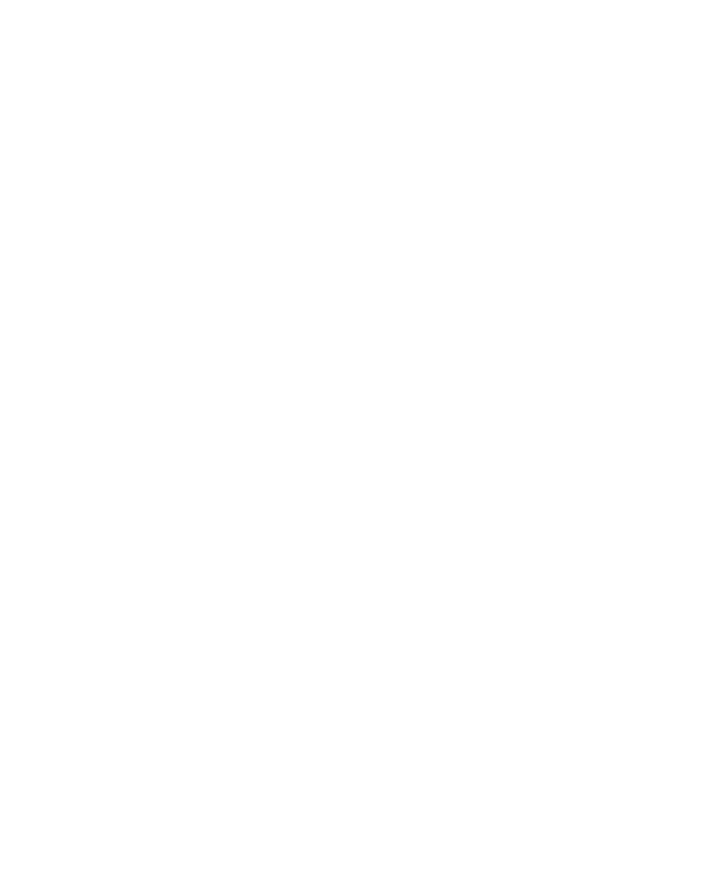 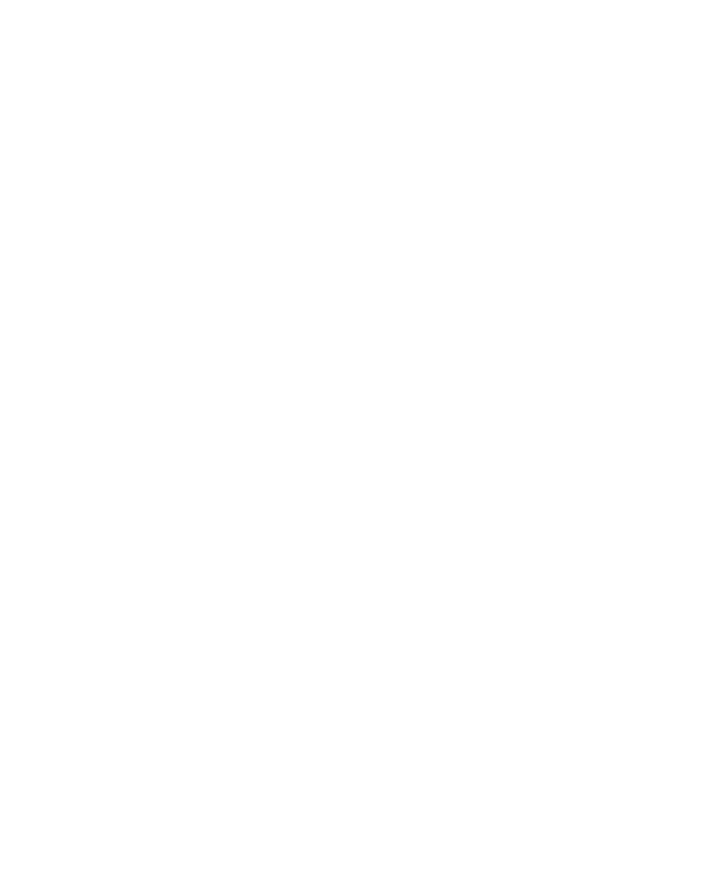 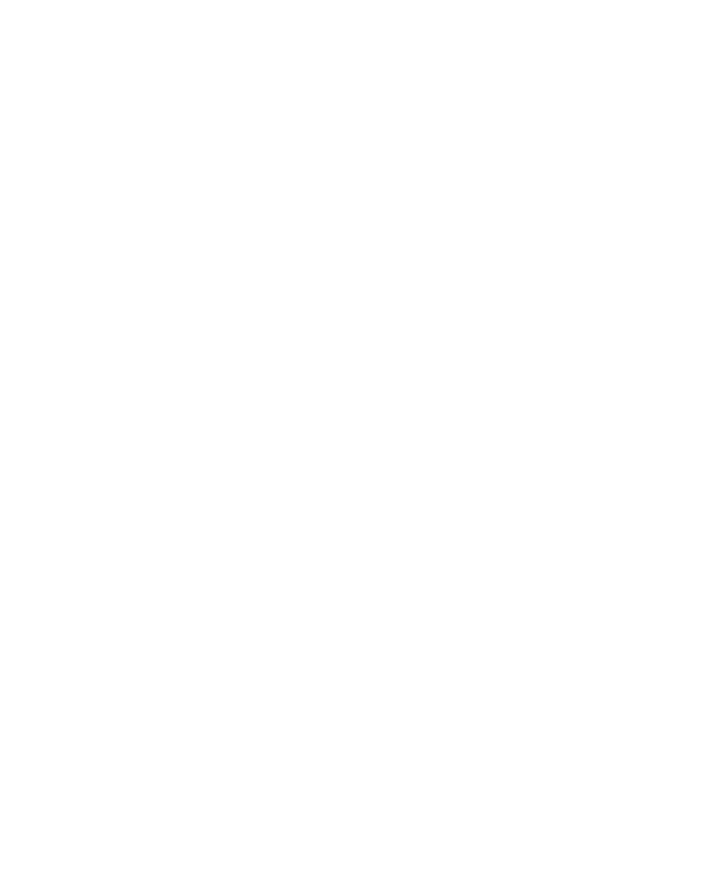 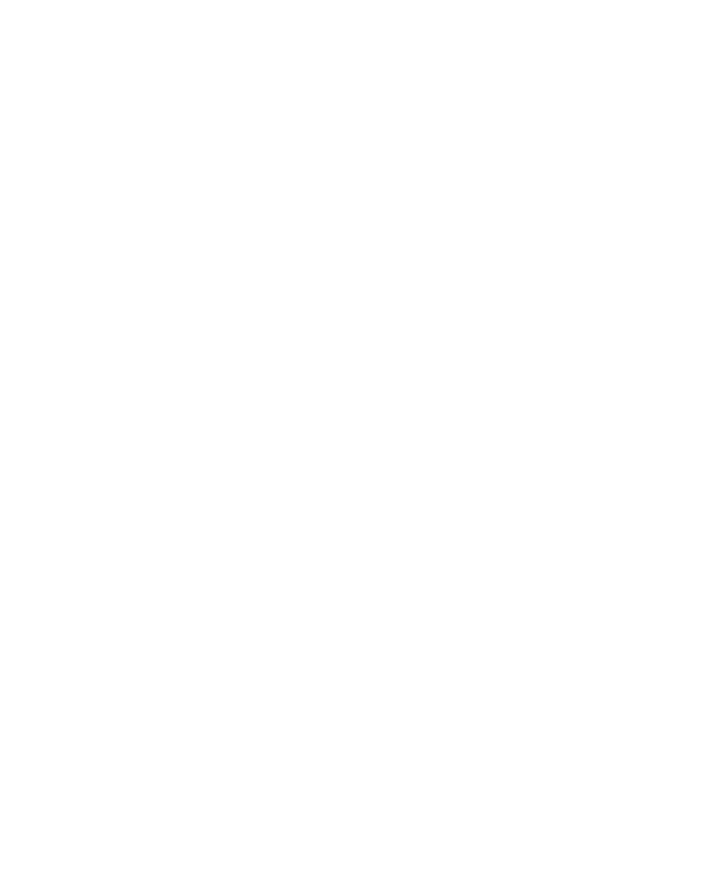 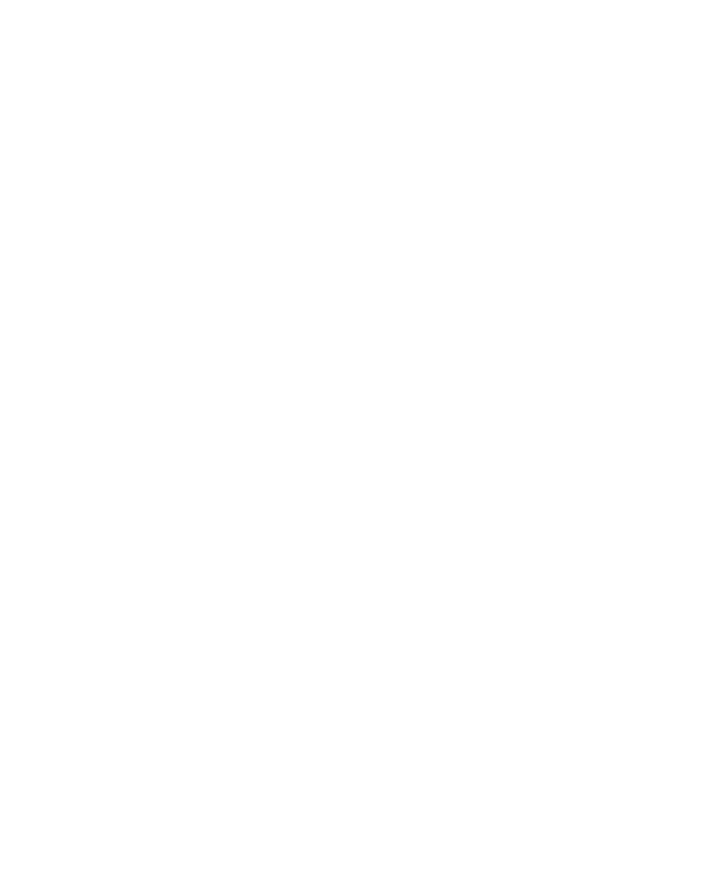 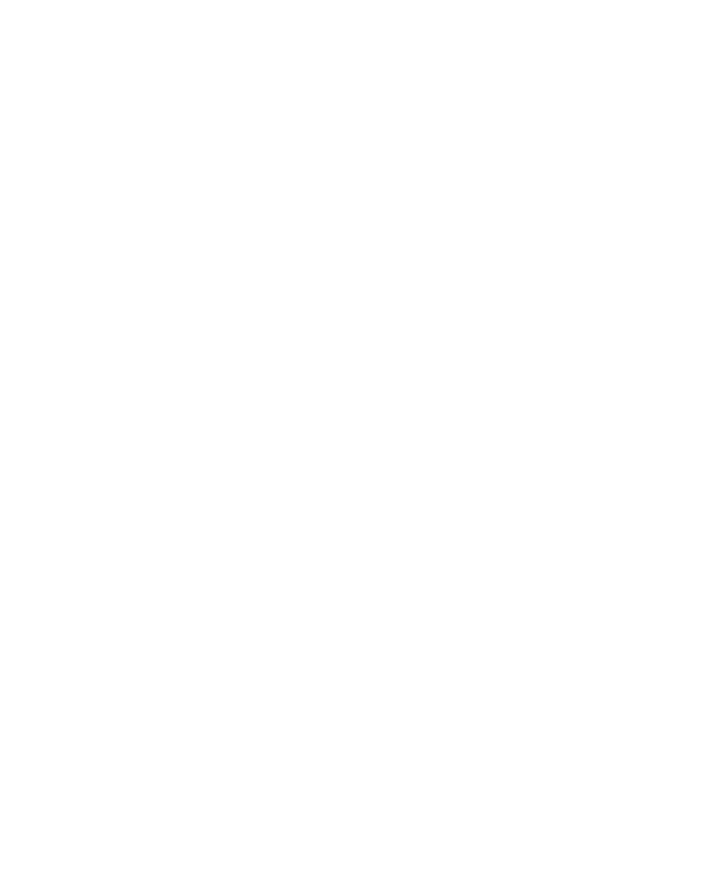 Write your answer here...
Write your answer here...
What do you want to learn?
What do you already know?
Write your answer here...
Write your answer here...
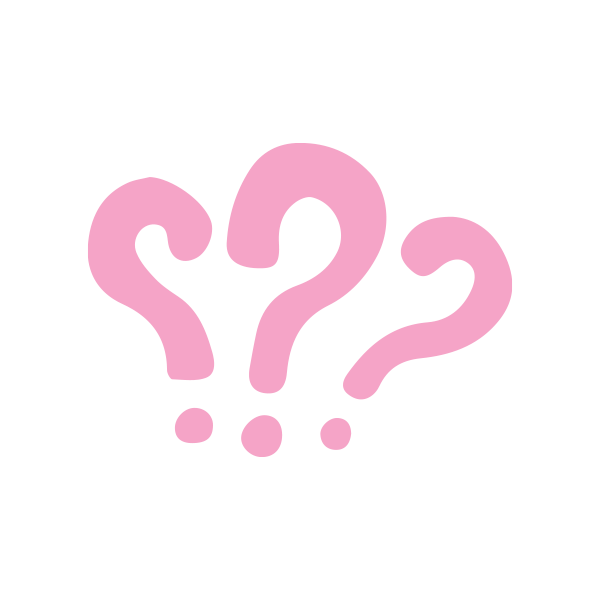 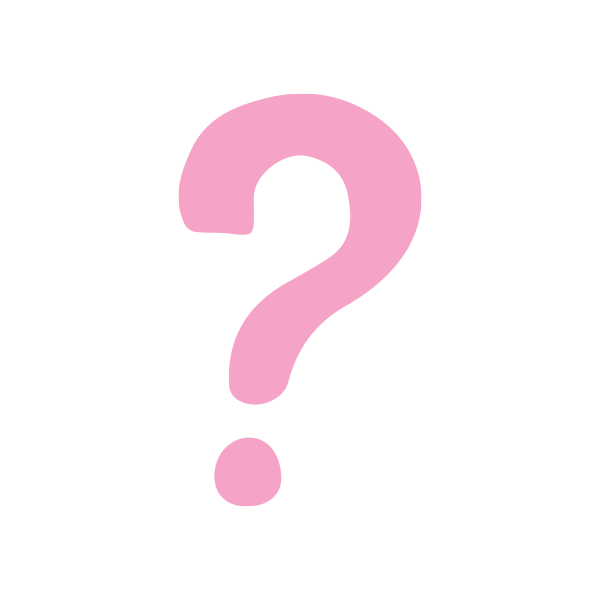 What do you find
intriguing?
What does not make
sense?
Write your answer here...
Write your answer here...
Getting Inspired by the
Phenomenon
Draw a mind-map/write or make a comic strip that describes everything that you already know and understand to be part of the phenomenon.
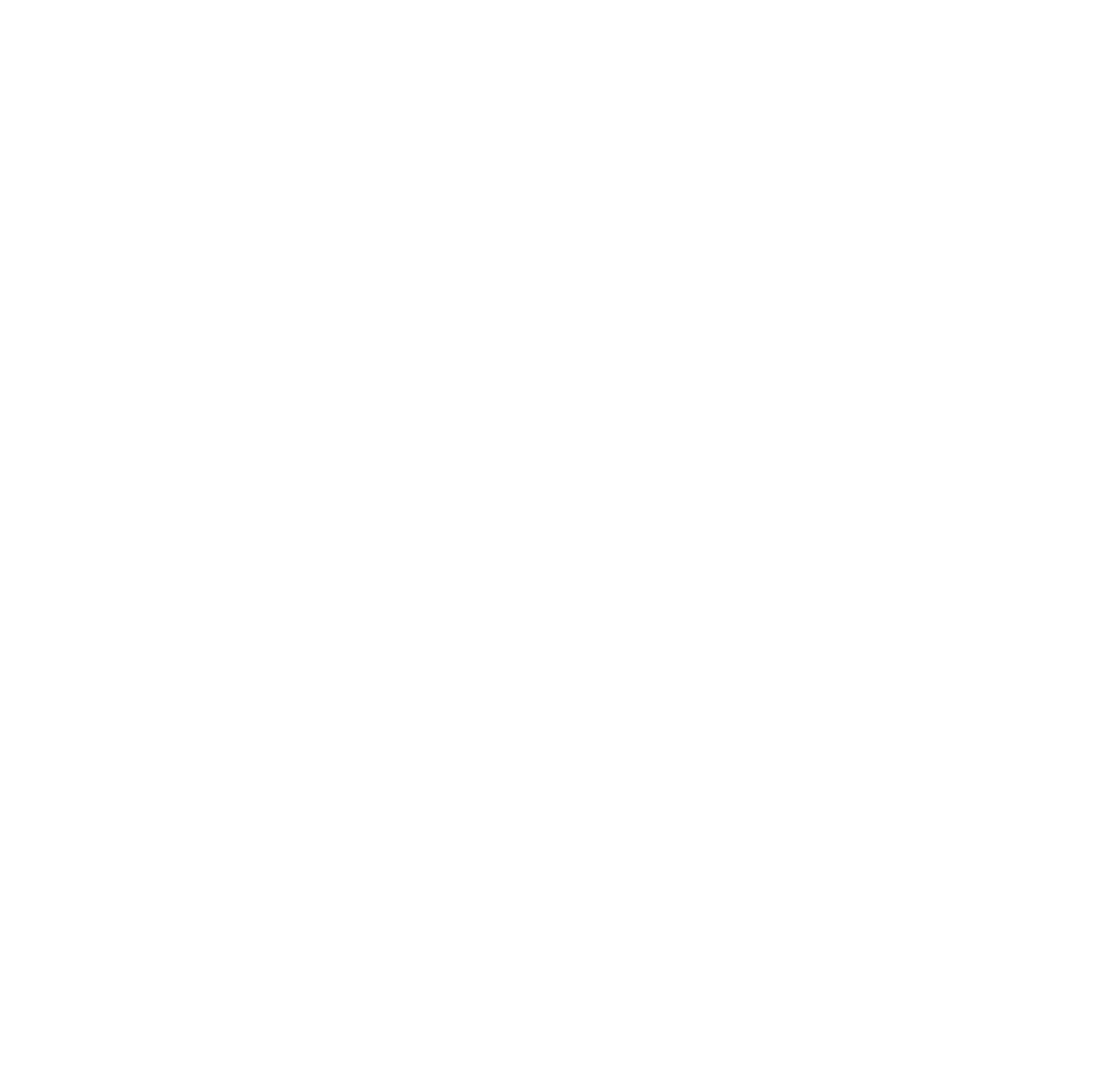 Find a document, picture, piece, poem,
newspaper article, podcast, interview, game or anything that inspires you to learn more about the phenomenon.
Learning Goals
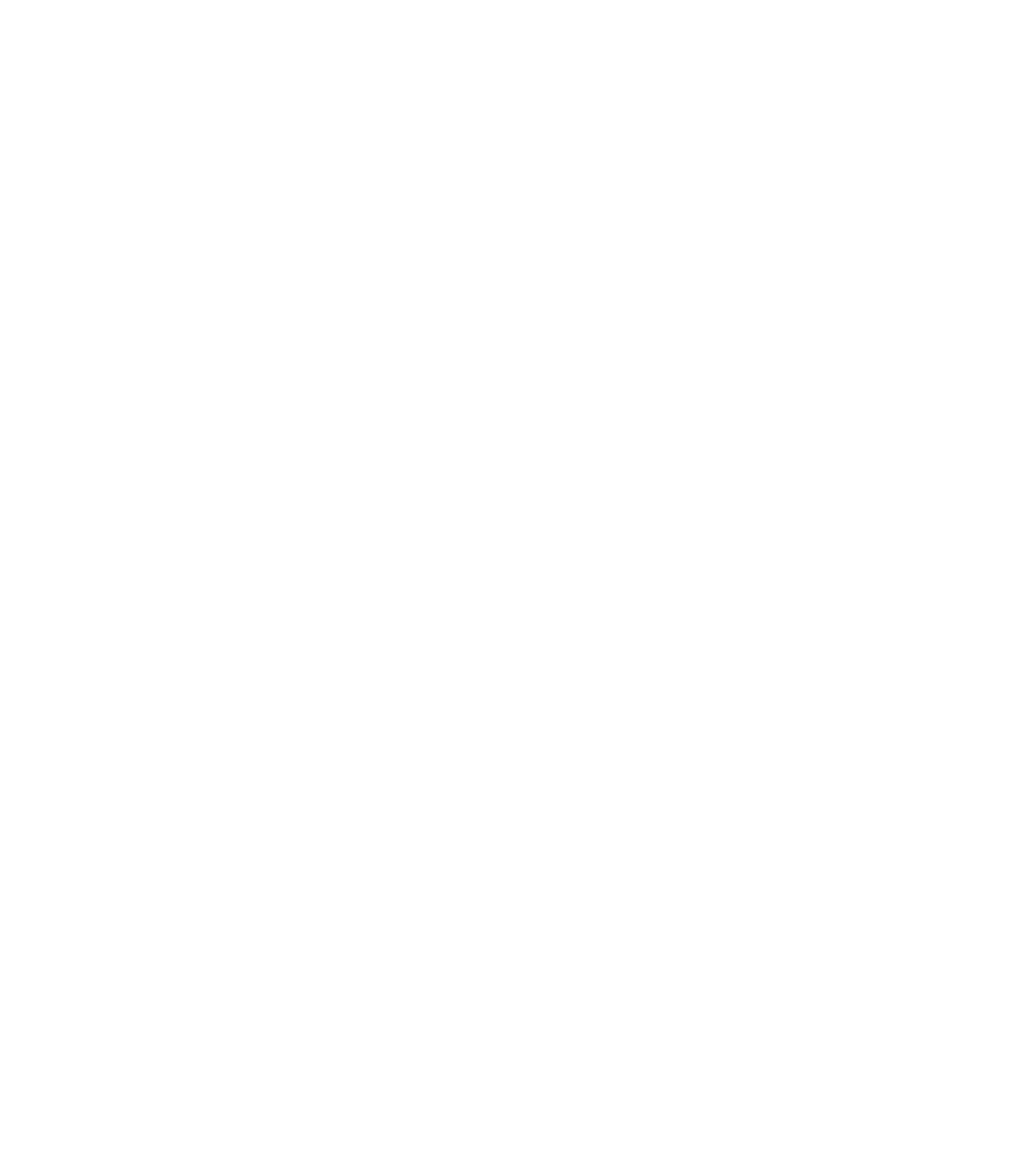 Make a mind-map or list down your learning objectives.
What do you want to learn about this phenomenon?
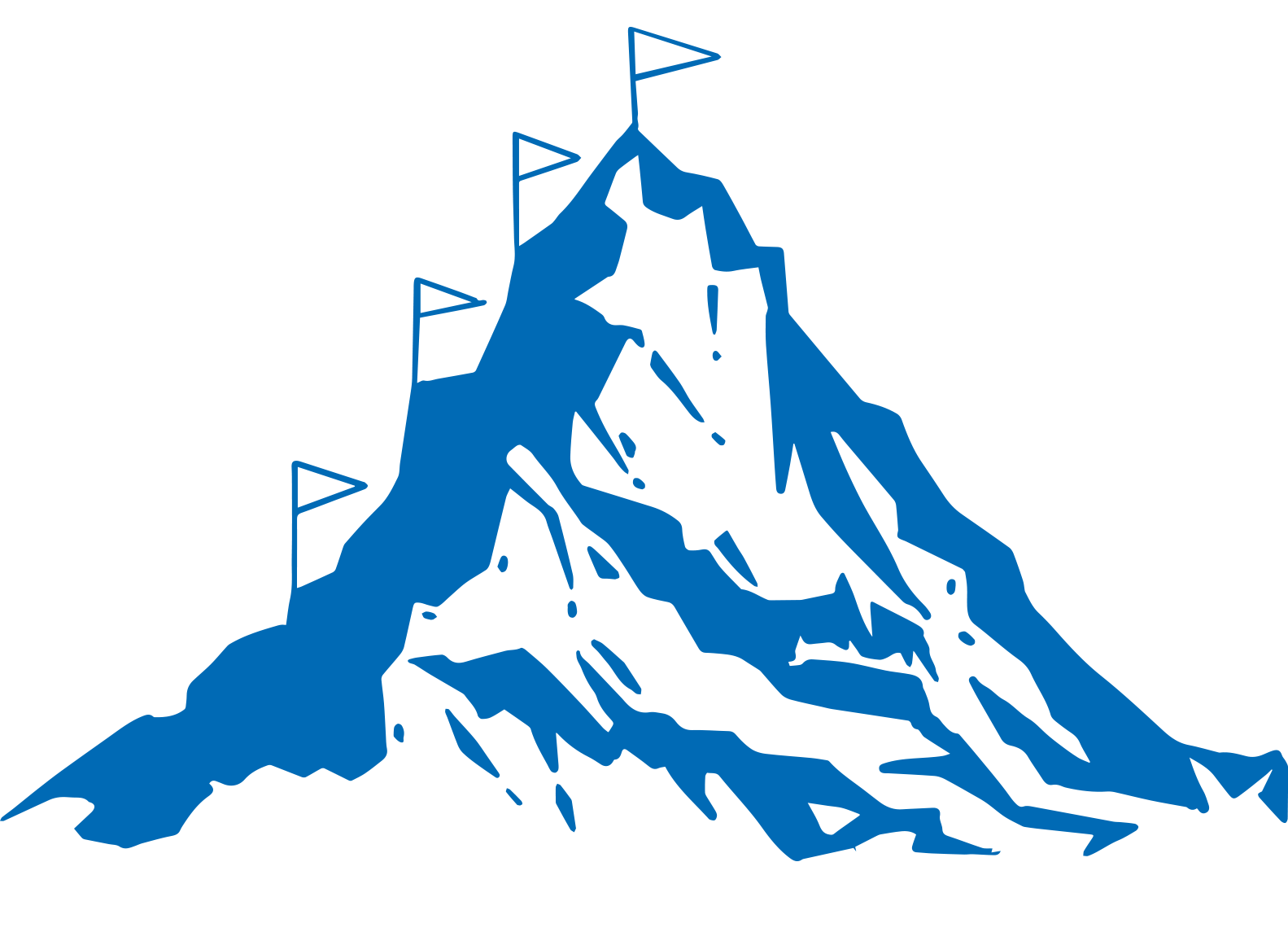 Why should you achieve the main
goal?
What is the main goal of the
phenomenon? What does it mean to you?
Write your answer here...
Write your answer here...
How do you know what you have learned?
Write your answer here...
Seeking Information and
Building Knowledge
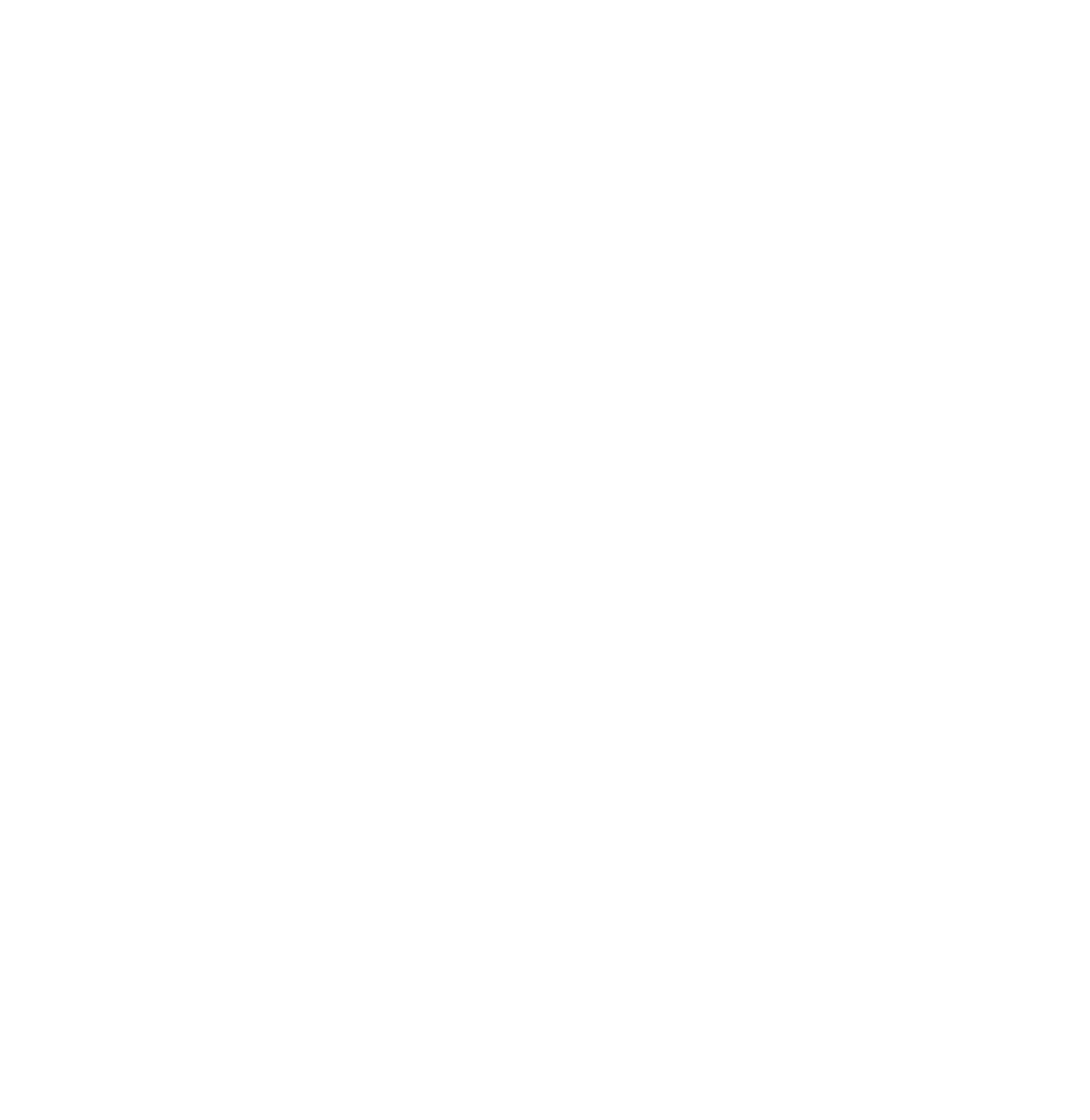 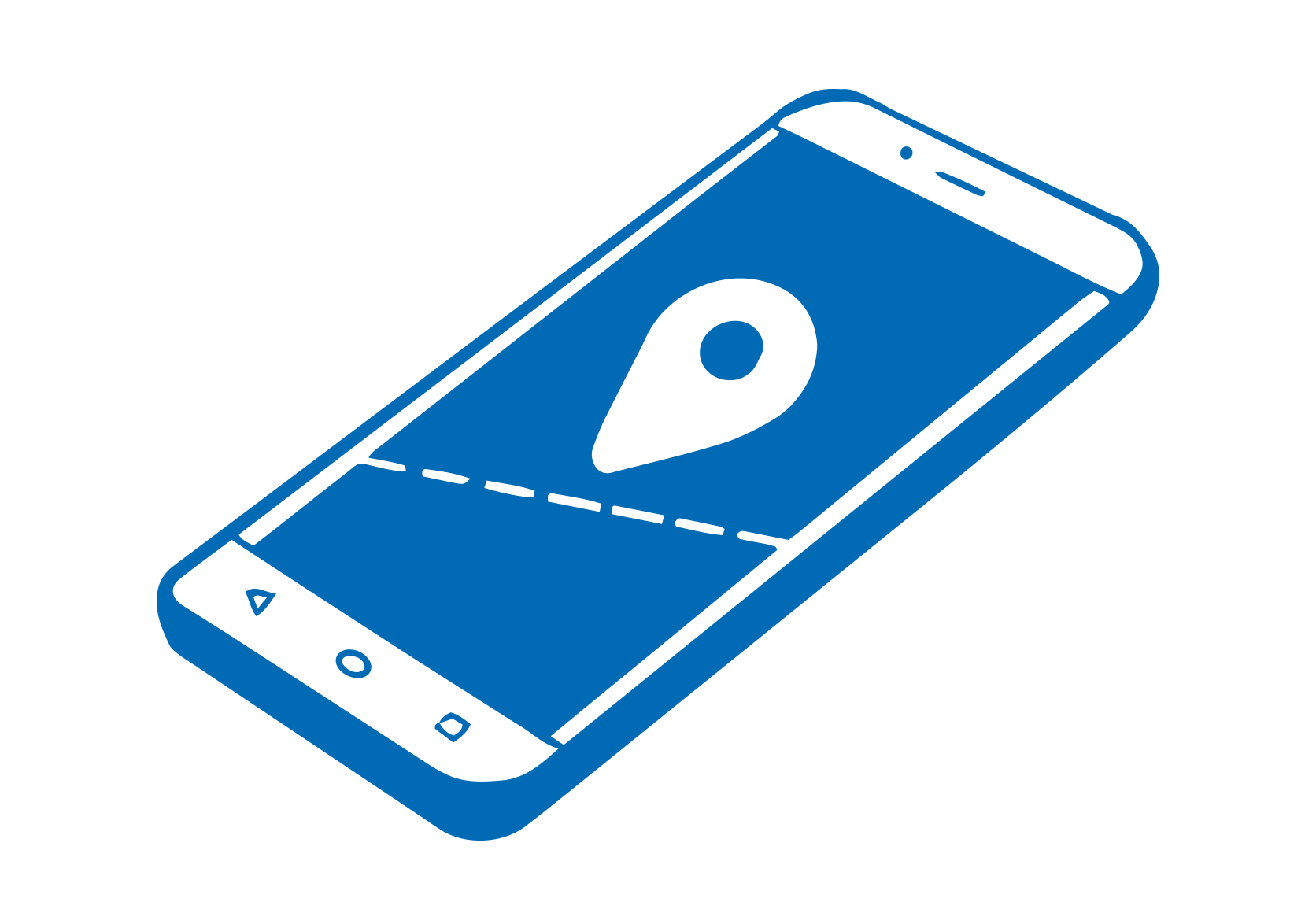 List down words that help you find information.
What do you want to study
and why?
Write your answer here...
Write your answer here...
List five different ways of
seeking information.
1. 
2.

3.

4.

5.
Think of the human senses. How are they used for seeking information and building knowledge?
Write your answer here...
How do you know if the
information you found is
reliable and valid?
Write your answer here...
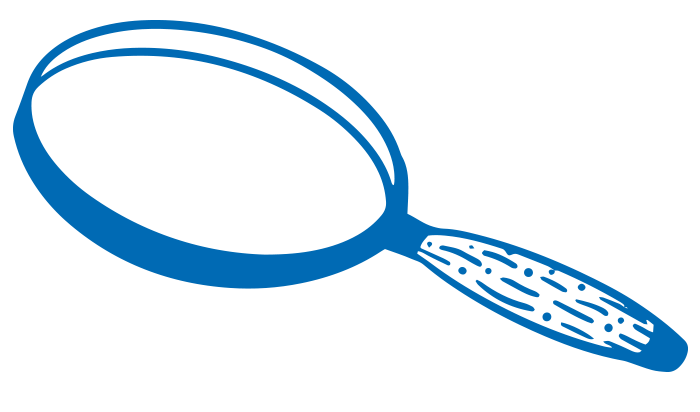 Sharing the Learning Process
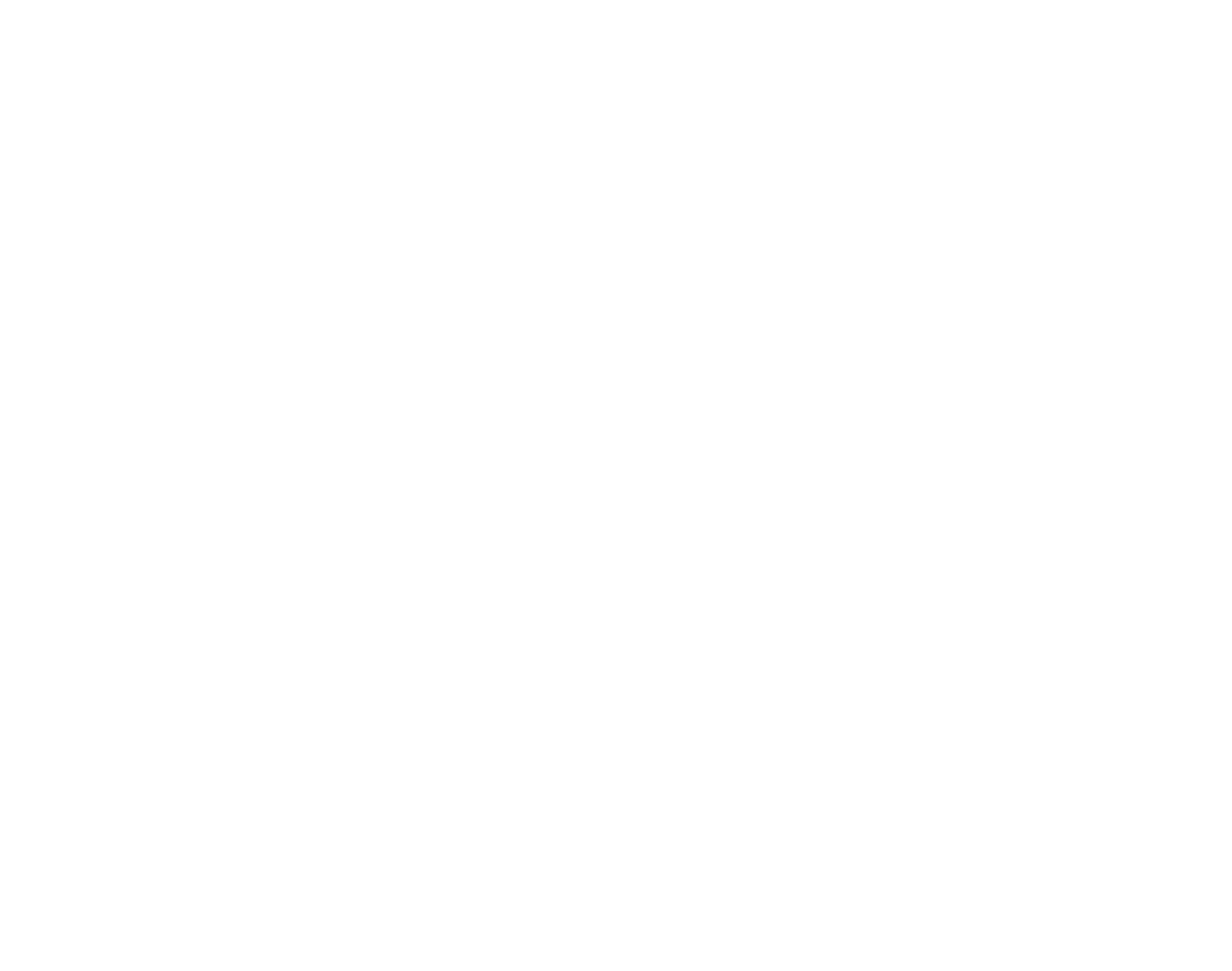 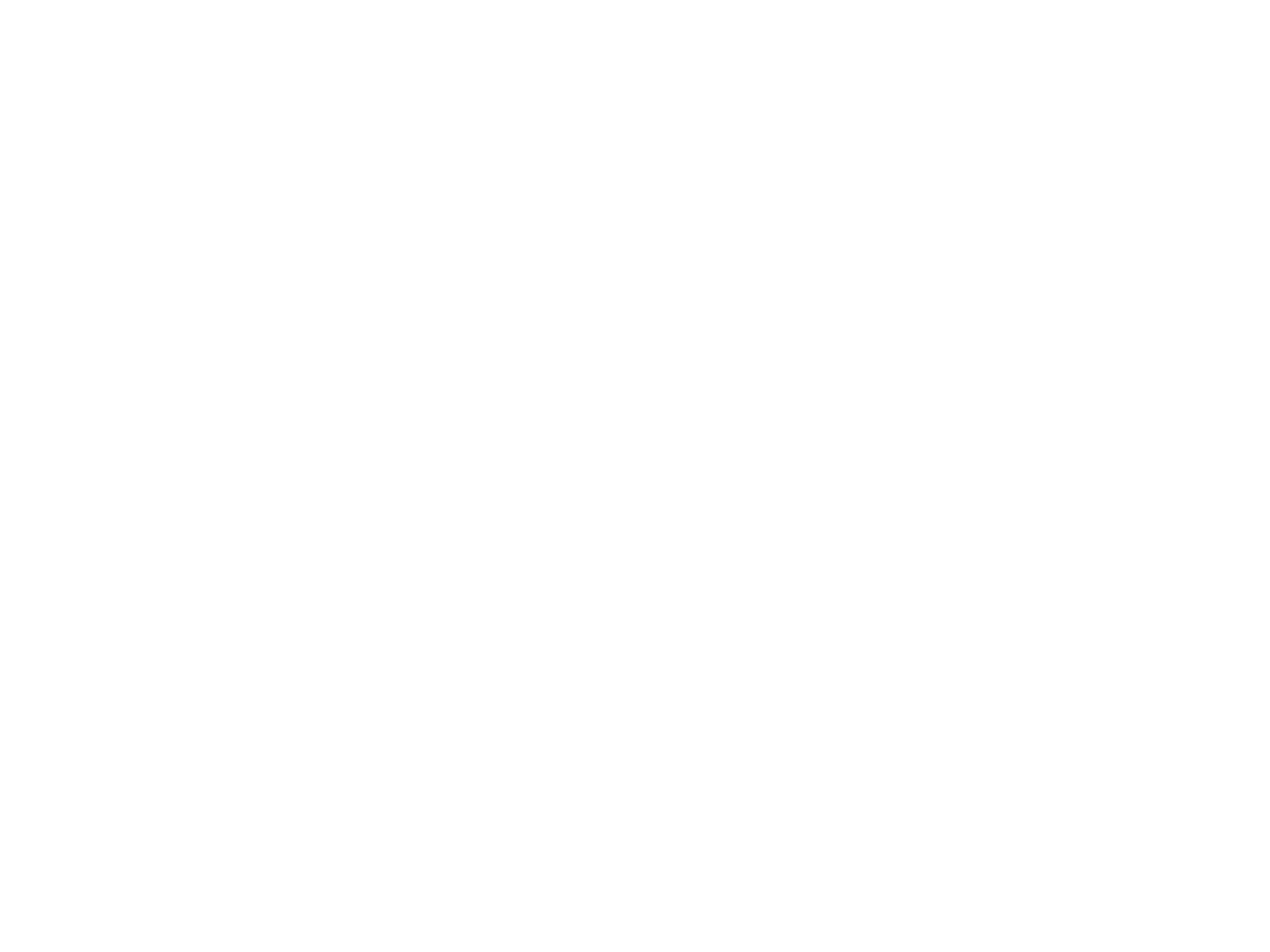 Complete the following sentences regarding your learning process/study topic.
The best thing about my study was when...

The worst thing about my study was when...

Did you know that...

I found it funny...

I was upset...

It came as a surprise to me that...

I did not understand at all...

I found it extremely difficult to learn...
If you were the only person who
understands your study topic,
how could you make others
interested in the topic?
If the phenomenon were a superhero, joke, magazine, robot, work of art, event or something else, what would it be?
Write your answer here...
Write your answer here...